Fisiologia da recuperação
Valéria Panissa
Objetivos da aula
Breve introdução sobre processo de recuperação pós-exercício 
Estratégias e mecanismos fisiológicos:
Massagem
Meia de compressão
Gelo
Como posso medir a recuperação?
Aspectos funcionais (desempenho)
Fisiológicos
Perceptuais
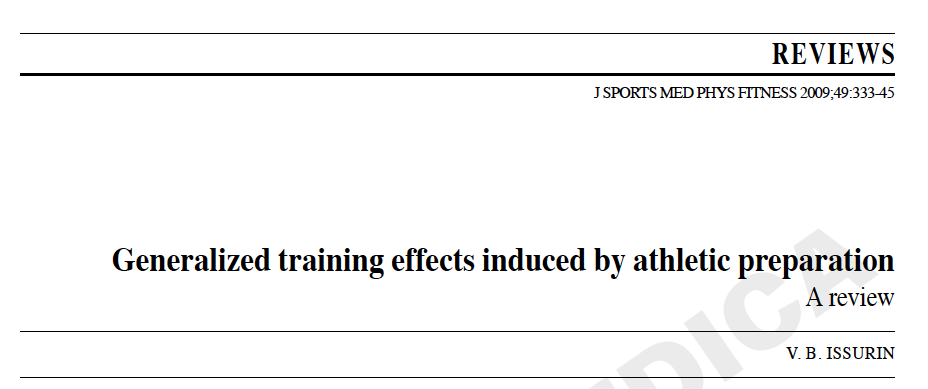 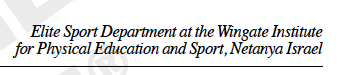 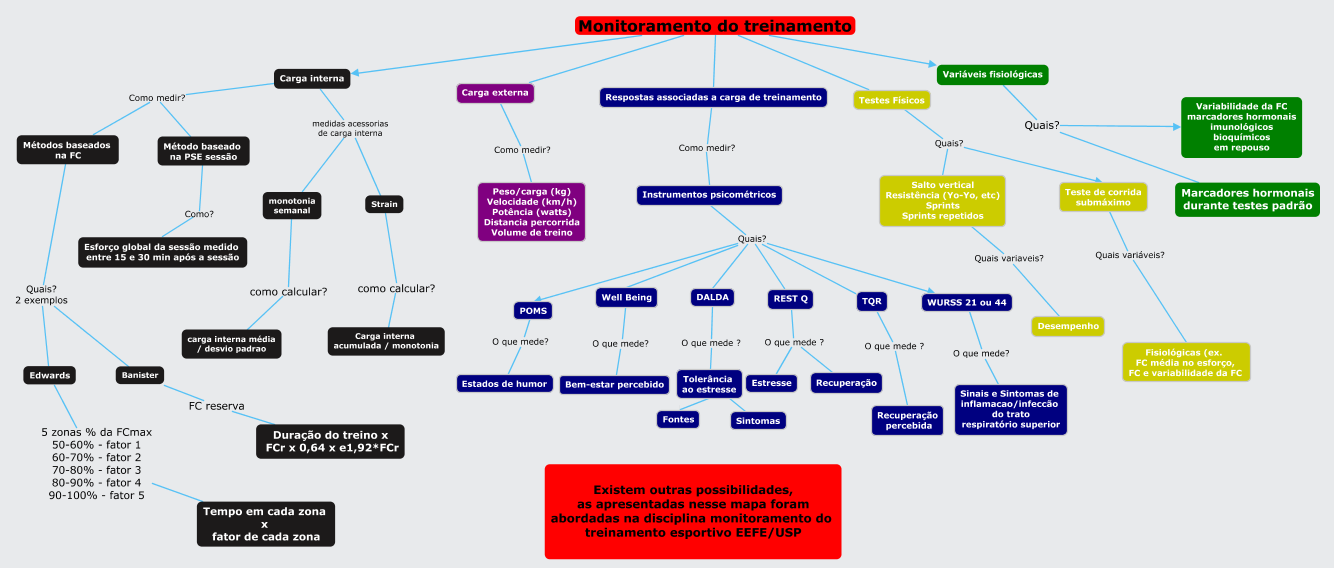 Estratégias para “acelerar” a recuperação
Meias de compressão
Imersão na água fria (crioterapia)
Banho de contraste
Fotobiomodulação
Estimulação transcraniana
Eletroestimulação muscular
Massagem
Liberação miofascial
Nutrientes (leite, cúrcuma, proteínas)
Oxigênio
Quais processos fisiológicos?
Mais comuns:
Remoção de metabólitos

Reparação de dano muscular (processos inflamatórios)

Atenuação de dor muscular tardia

Ressíntese de glicogênio muscular
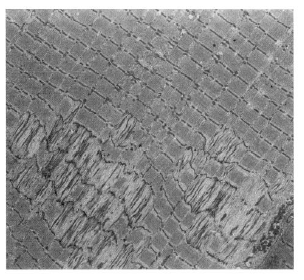 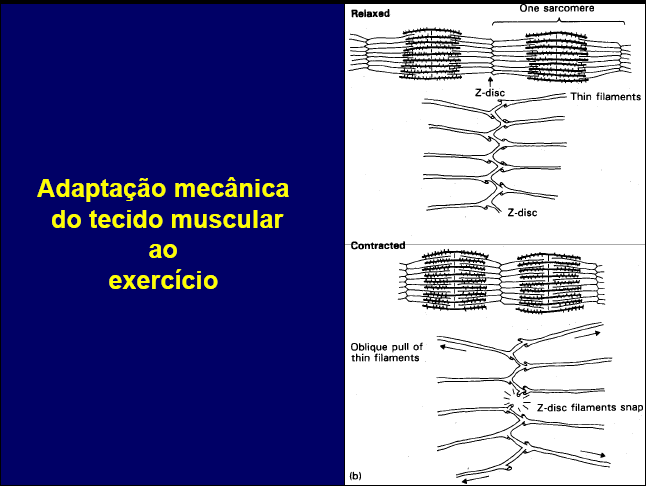 Dano muscular
Komi P. 1996
Gibala et al.,1995
Dano não é só no músculo esquelético!
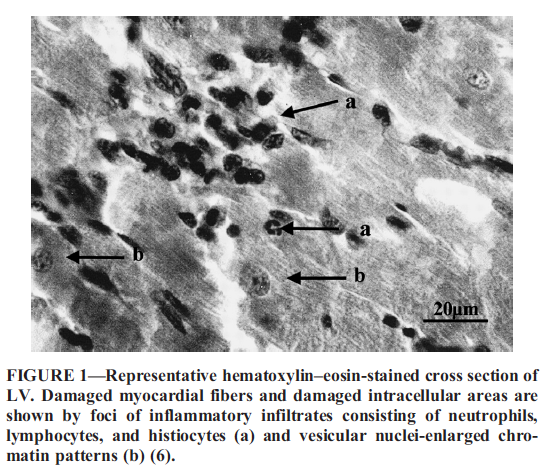 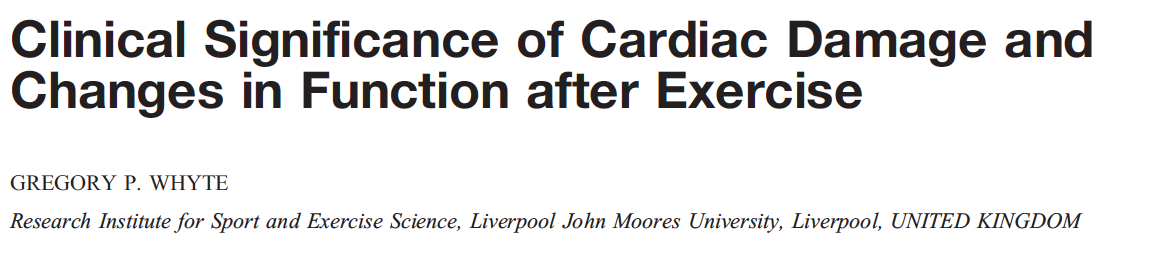 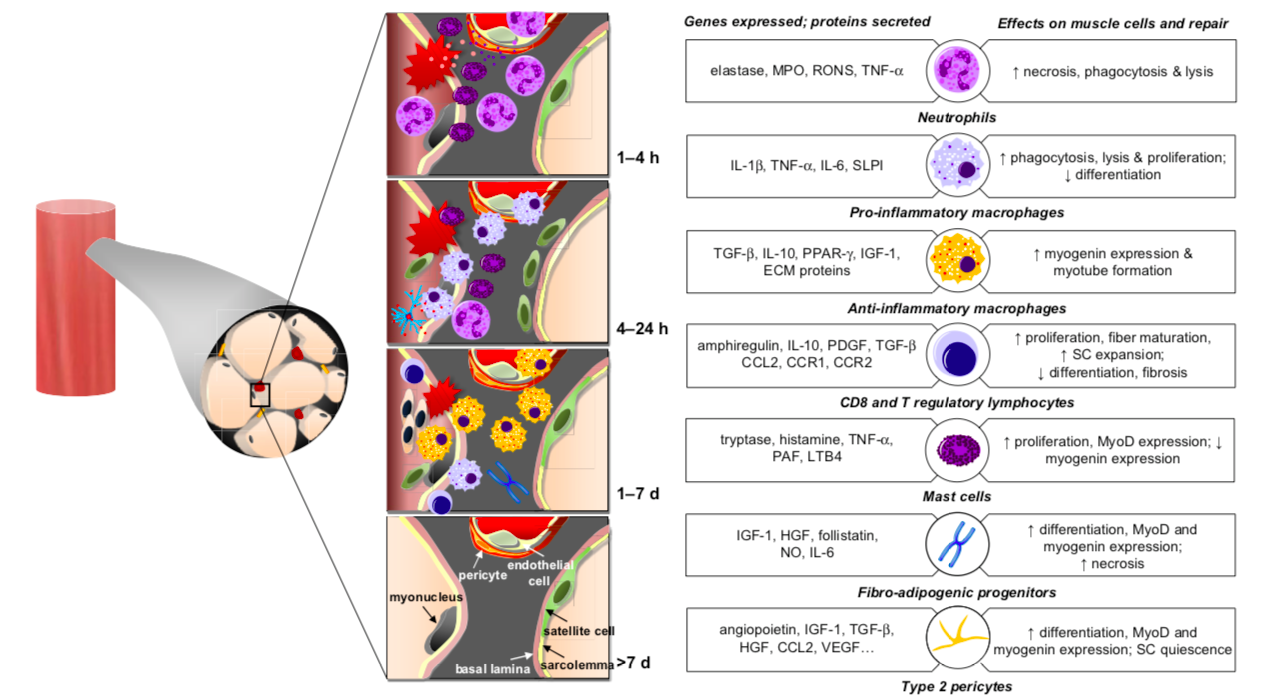 (Peake et al. 2016)
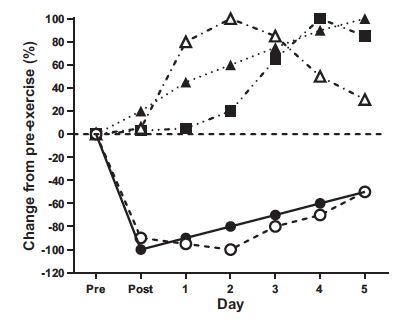 Massagem
Massagem
Manipulação mecânica do tecidos 
Ritmo e pressão específicos
Variedade muito grande de técnicas
Características
Qualquer tipo de massagem como proposta de recuperação 
Medida de desempenho após a estratégia
Tipo de massagem (manual ou automatizada)
Duração da massagem (5-6, 8-12, 15-20 ou acima de 30min)
Tempo entre a massagem e o teste de desempenho (5–10 min, 20–35 min, 1–6h, 24h, 48h, 72h, 96 ou mais)
Tipo de teste (endurance, força, sprint ou salto)
Tipo de exercício que induz a fadiga (endurance, força ou misto)
Estado de treinamento dos participantes (destreinado, ativo ou atleta)
Resultados
22 estudos
270 participantes
Effeurage, petrissage, vibração, fricção e tapotagem; jato de água quente
Efeito geral para desempenho (aumento de 3,3%)
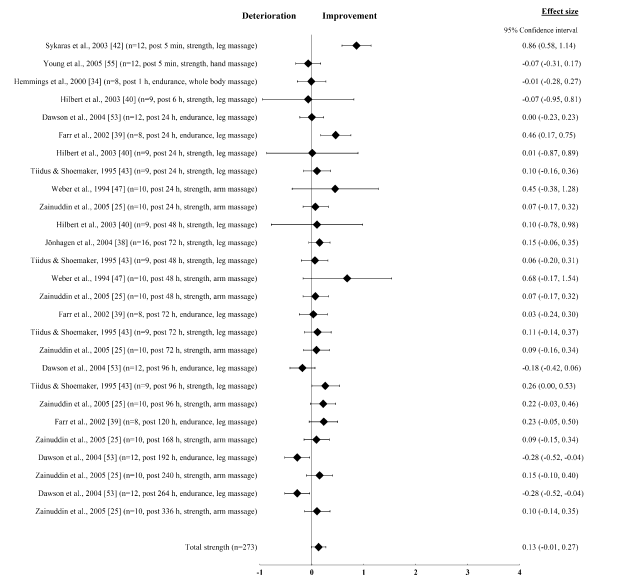 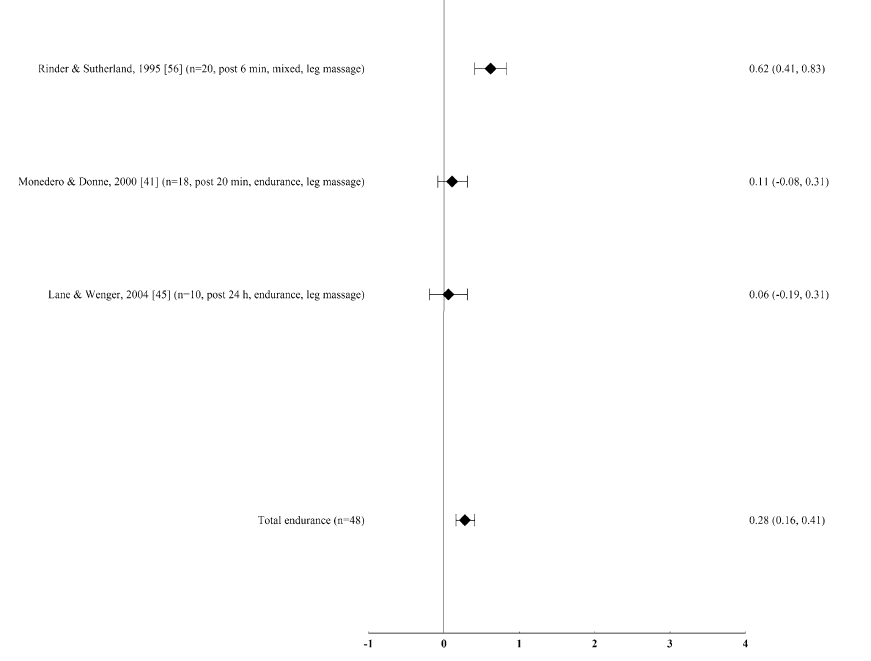 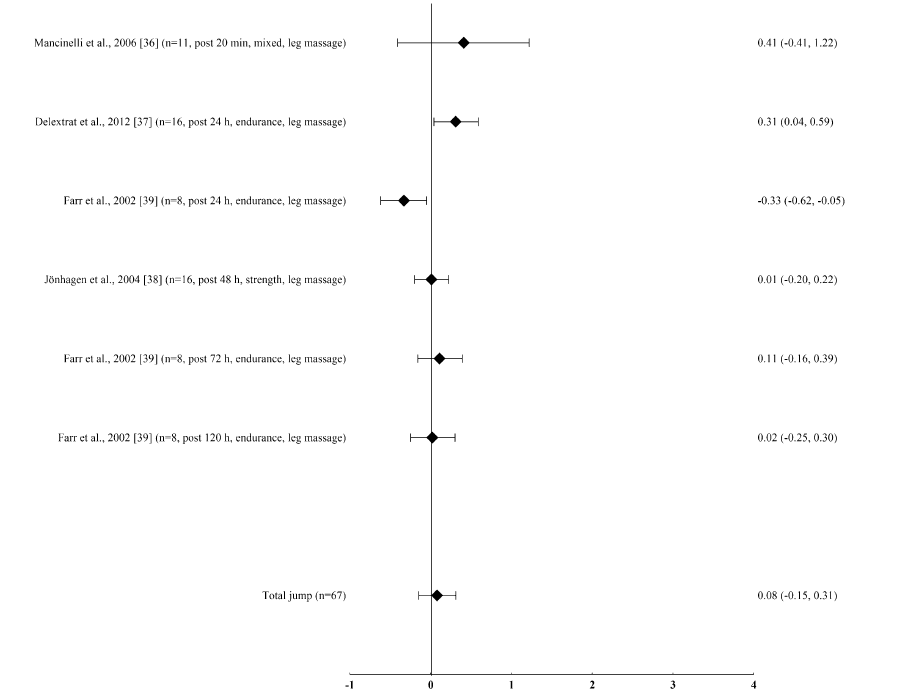 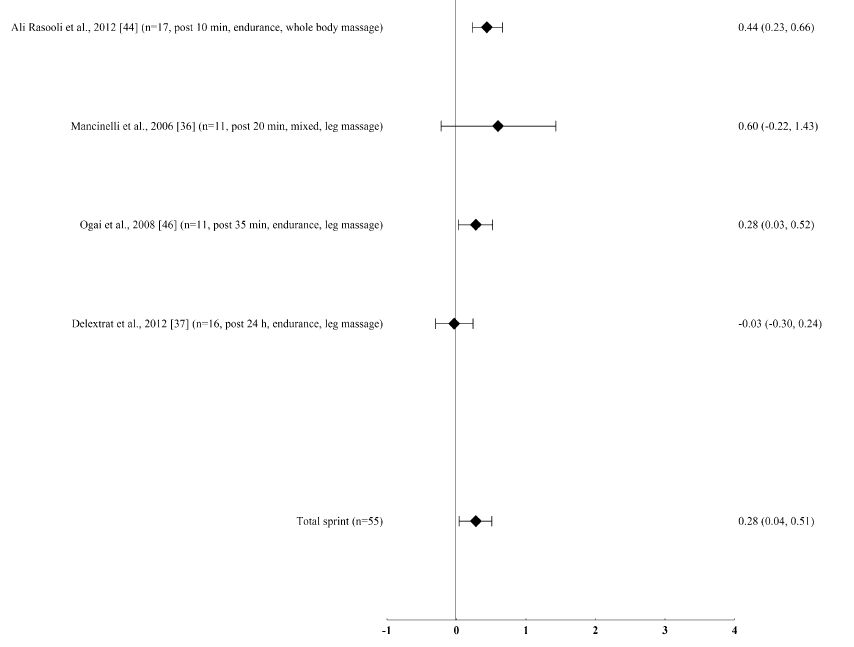 Subgrupos
Efeitos com massagem de 5-6 minutos (8%) e 8 a 12min (6%), mais longas com efeitos não claros 

Efeito para curto entre atividades (5-10 min – 8%)

Efeitos para endurance (6%) e sprints (3%), mais importantes seguido de efeito para força (2,9%) e não claro para salto

Efeito para atividade que induziu a fadiga (misturada - 14%)

Efeitos para destreinados (6,5%), e menores efeitos para treinados e atletas (1,9 e 2,5%, respectivamente)
Conclusão
Desfecho positivo para desempenho em atividades de endurance, sprint e força, intervalo de recuperação de 5-10 minutos, massagens mais curtas 5 a 6 minutos, sendo a atividade indutora de fadiga mista (várias capacidades físicas)
Mecanismos
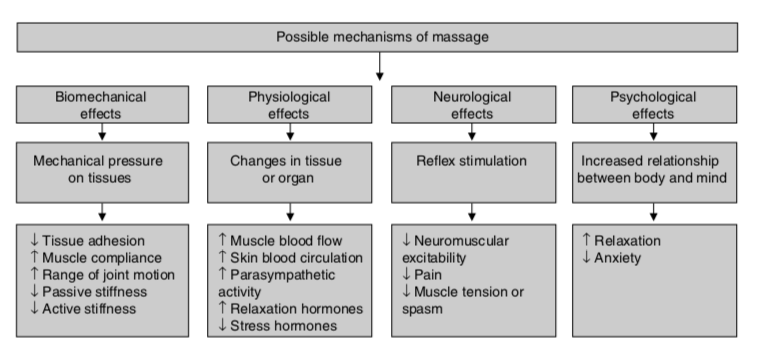 (Weerapong et al. 2005)
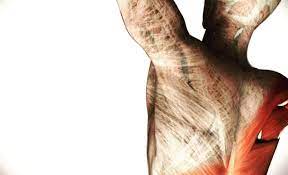 Fáscia
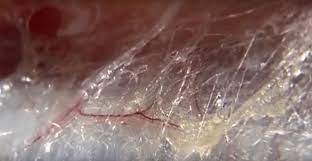 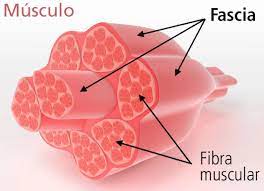 Tecido ininterrupto
Dar suporte as estruturas
Meia de compressão
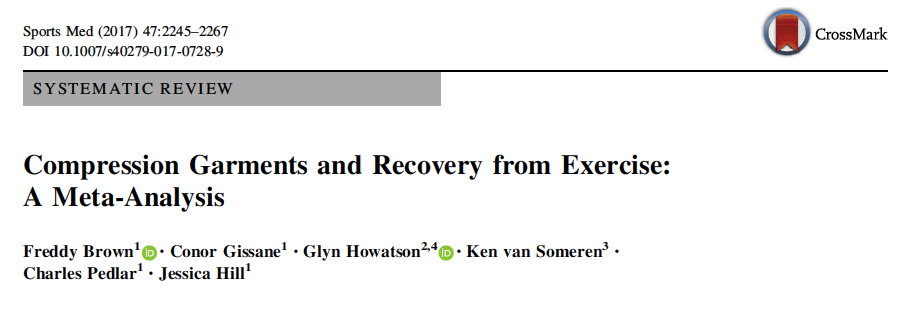 Objetivos
Efeito da utilização das meias em relação à modalidade, duração, tempo de utilização, pressão e estado de treinamento

Meia utilizada durante a recuperação (poderia usar durante o exercício também) 

Variável de desfecho: força, potência e endurance
Resultados - efeito geral Z = 5,53; p < 0,001
23 estudos (136 comparações)
348 participantes (256 homens e 92 mulheres)
diferentes tipos de meias em relação à altura e grau de compressão 

Meia de suave compressão (15 a 20 mmHg)

Meia de média compressão (20 a 30 mmHg)

Meia de alta compressão (30 a 40mmHg)
Efeito de variáveis (sub-grupo)
Houve uma tendência para efeito superior com as meias de menor pressão (p = 0,06).
Não houve efeito do estado de treinamento, ambos se beneficiaram entretanto os mais treinados tiveram efeitos superiores
Melhores benefícios para força que potência 
Melhores benefícios quando a atividade prévia foi de resistência (de força)
Efeito em até 2 h de intervalo entre as atividades
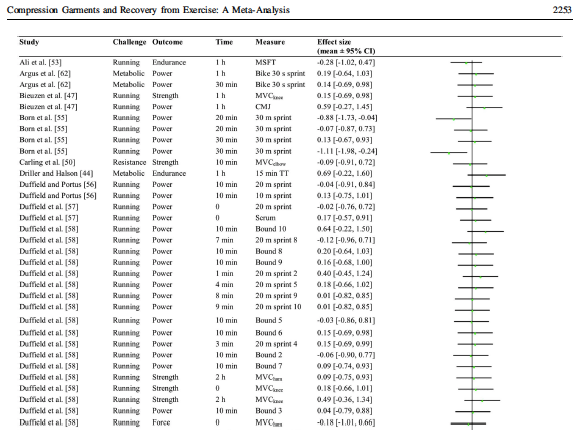 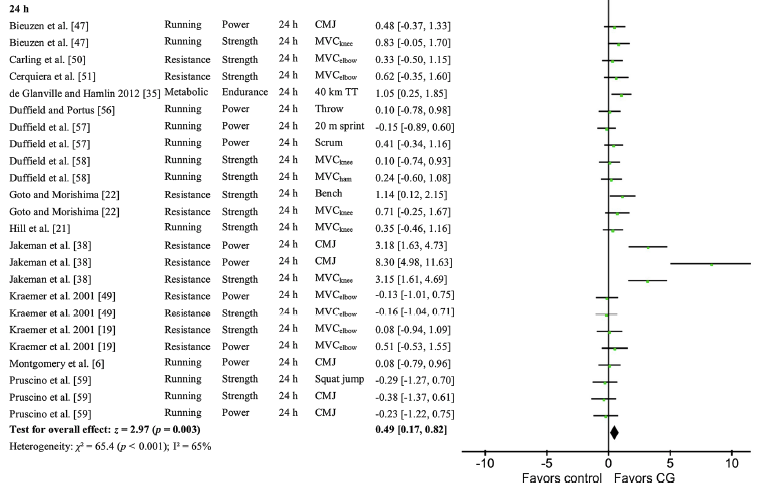 Efeito 2 a 8h de intervalo entre as atividades
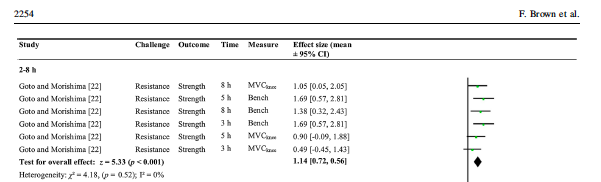 Efeito de 8 a 24h de intervalo entre as atividades
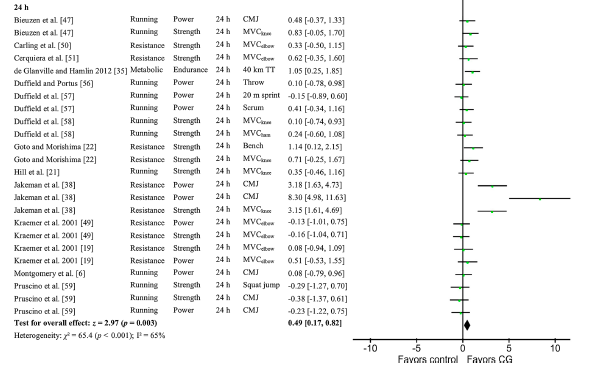 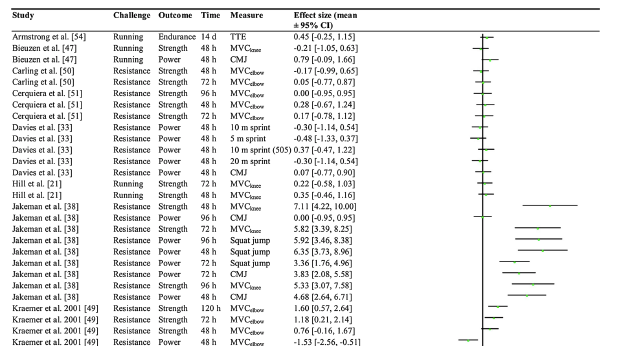 Efeito mais que 24 h entre as atividades
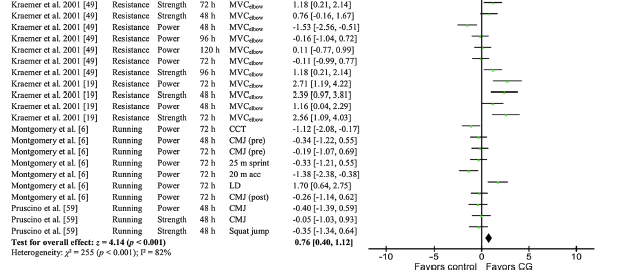 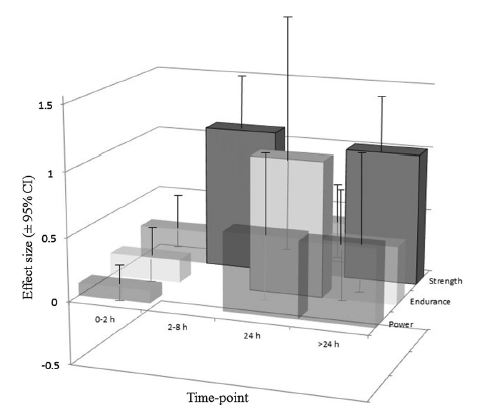 Conclusão sobre meia de compressão no desempenho
De maneira geral exerceu melhora na recuperação avaliada pelo desempenho
Maiores benefícios com intervalos de recuperação mais longos
Maiores benefícios quando a atividade prévia foi de resistência de força
Mecanismos principais
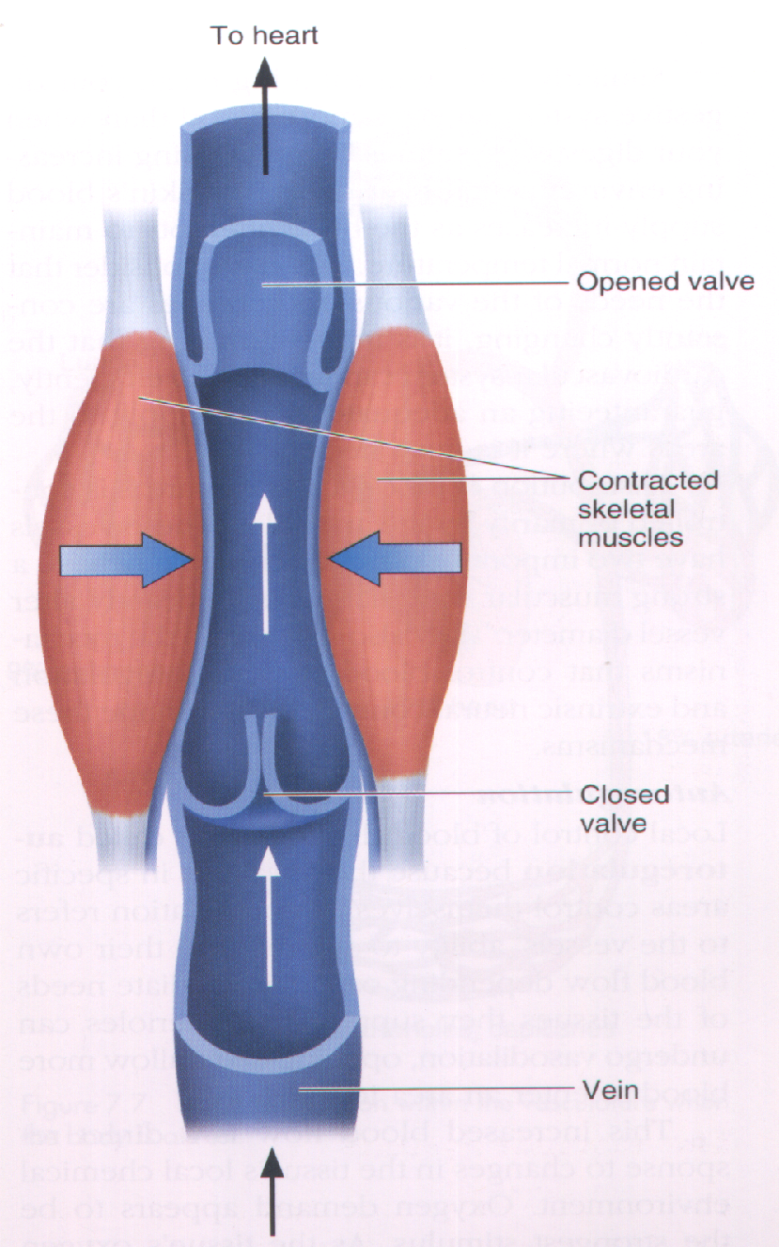 Aumento do fluxo sanguíneo (retorno venoso)


Pressão mecânica para diminuir o inchaço (edema)
(Davies et al. 2009)
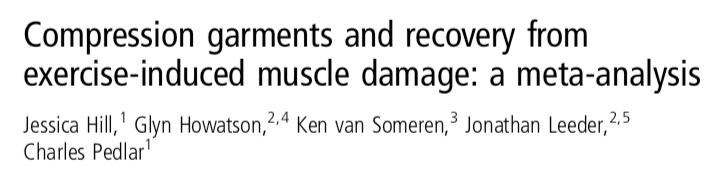 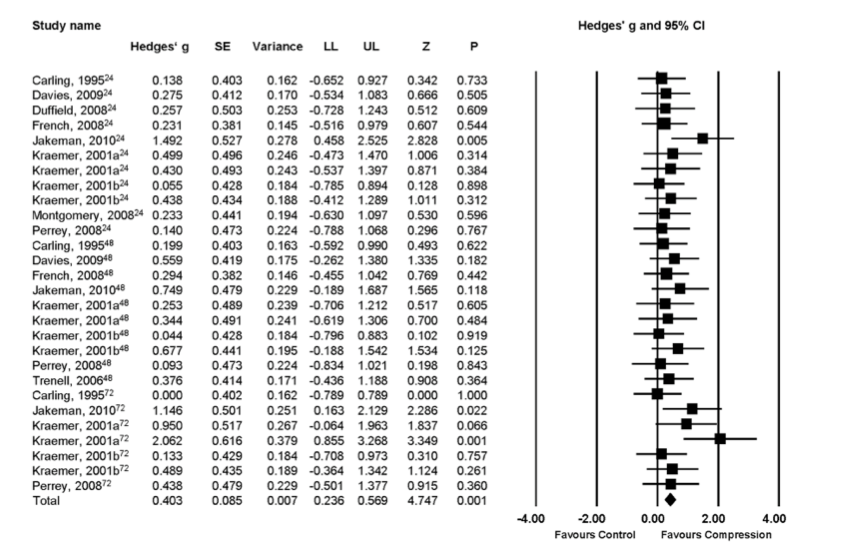 Dor muscular tardia
CK
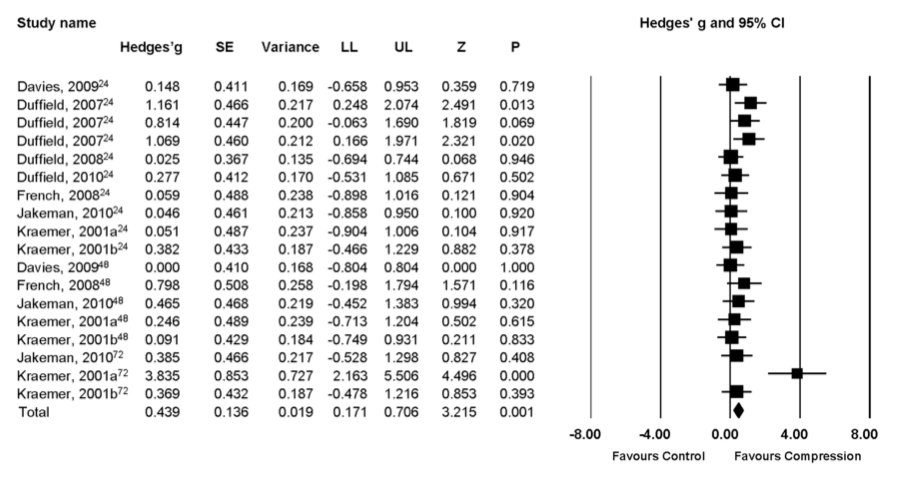 Gelo
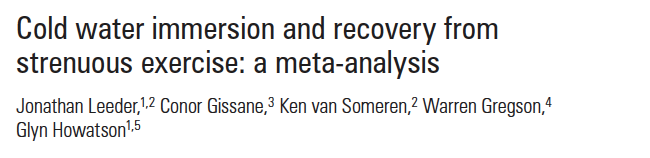 Características
Imersão em água fria após dois tipo de exercício: excêntrico ou alta intensidade
Variáveis de desfecho: potência muscular (salto ou sprint), força muscular (isométrico ou isocinético), dor muscular tardia (auto-relato) e CK
A imersão aplicada dentro de 1h após o exercício
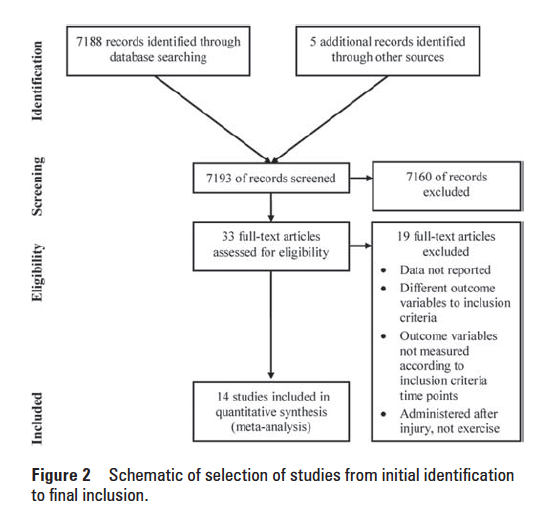 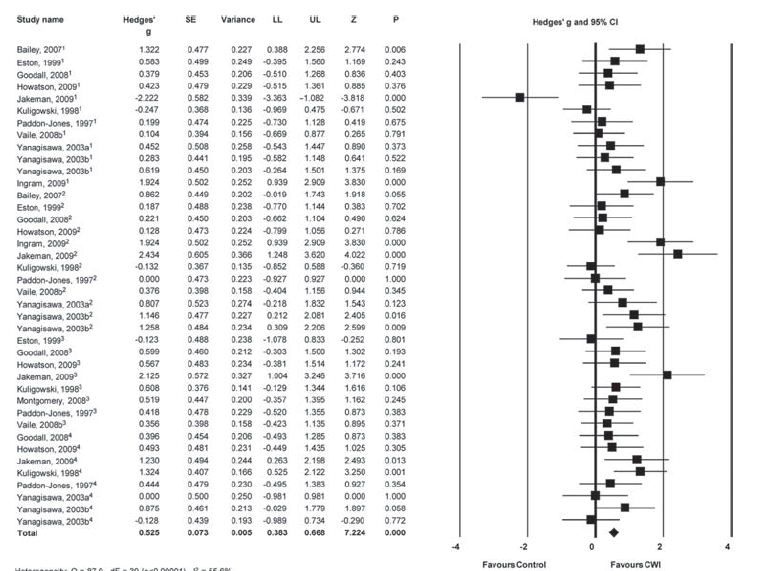 Dor muscular tardia
CK
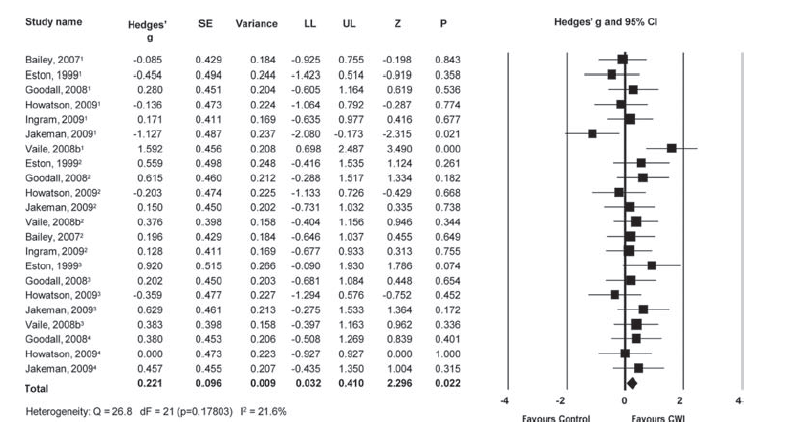 Força muscular
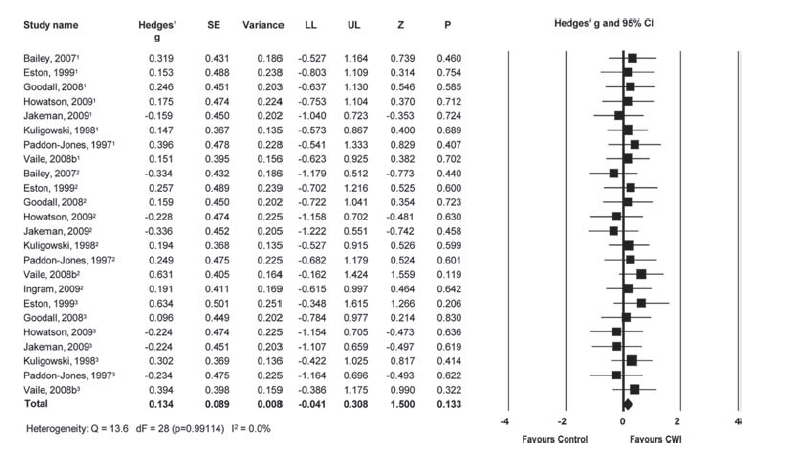 Potência muscular
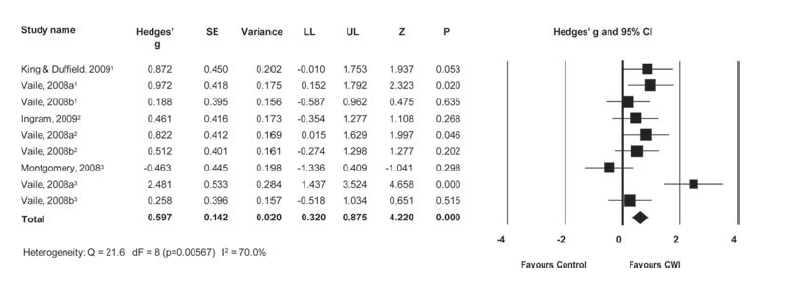 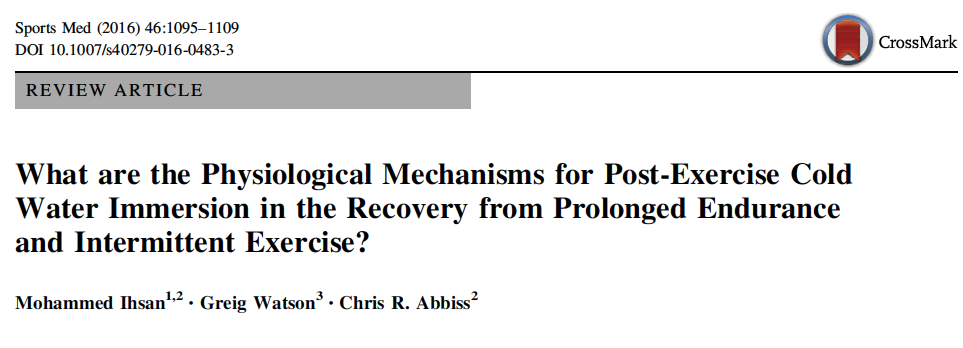 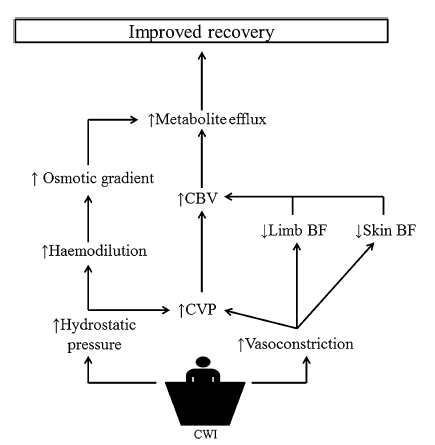 Mecanismos potenciais  – Remoção de metabólitos
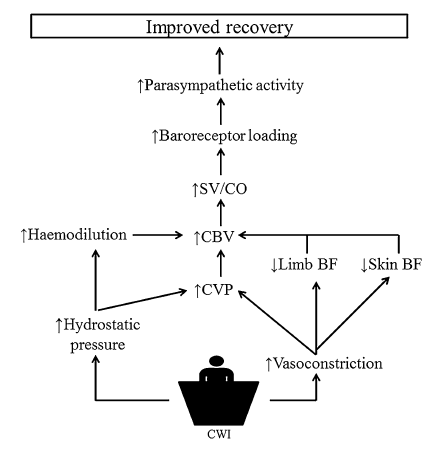 Mecanismos potenciais – Sistema nervoso autônomo
Mecanismos potenciais  – estresse cardiovascular
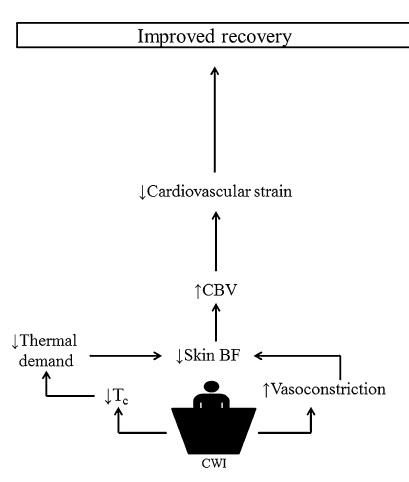 Obrigada